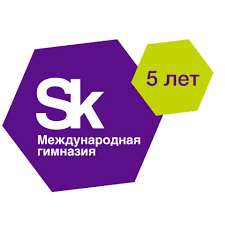 Ребусы
Привет, дорогой друг и мой ученик!
Преподаватель по плаванию Гордиенко А.Б.
Сегодня тебе необходимо пройти теоретическое задание!
Ребус – это загадка, головоломка, состоящая из сочетания букв, слов, цифр, картинок и знаков препинания. 
Загадки-ребусы имеют много положительных момент:1. Способствуют развитию мышления.2. Тренируют сообразительность, логику, интуицию, смекалку.3. Помогают расширить кругозор, запомнить новые слова, предметы.4. Тренируют зрительную память, правописание.
Инструкция:
заполни бланк, запиши фамилию, имя и класс;
тебе будут последовательно предложены ребусы. Твоя задача - разгадать, какое слово зашифровано в ребусе, и записать свой ответ в текстовое поле; 
 результаты ты отправляешь мне в дневник.ру 
Критерии оценки: 
6 - правильных ответов – «5» баллов
5 - правильных ответов – «4» балла
4 - правильных ответов – «3» балла                 
до  2  правильных ответов – «н/а»                                  Удачи!
Вид спорта, заключающийся в преодолении вплавь за наименьшее время различных дистанций.
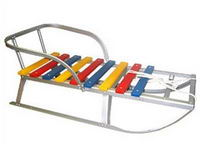 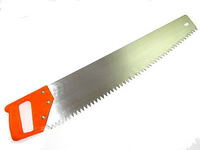 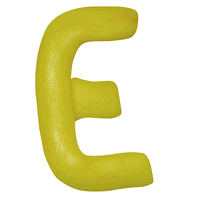 1=В
2
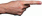 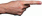 Попробуй отгадать сам!!!
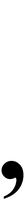 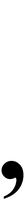 Н
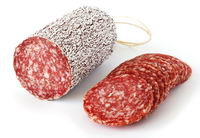 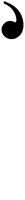 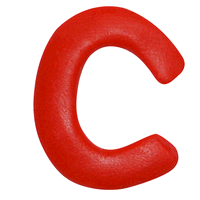 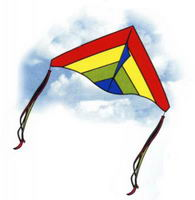 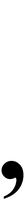 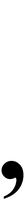 Ты справишься! Попробуй отгадать сам!!!
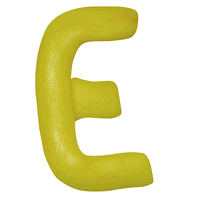 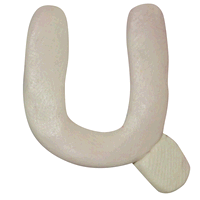 1=П
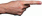 И с этим справишься! Попробуй отгадать сам!!!
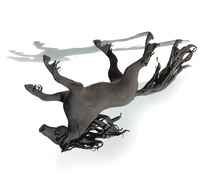 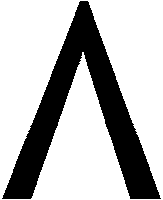 3=И
1=К
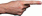 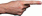 Один из обязательных элементов экипировки пловца, представляющий собой пластиковые линзы с резиновыми присосками и держащийся на голове с помощью ремешка-резинки.
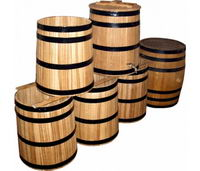 Это очень лёгкий ребус! Попробуй еще раз!
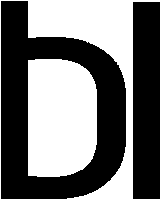 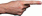 2=А
КОНЕЦ!
ЕСЛИ ТЫ СПРАВИЛСЯ - МОЛОДЕЦ!ПРИШЛИ ПОЖАЛУЙСТА ОТВЕТЫ!